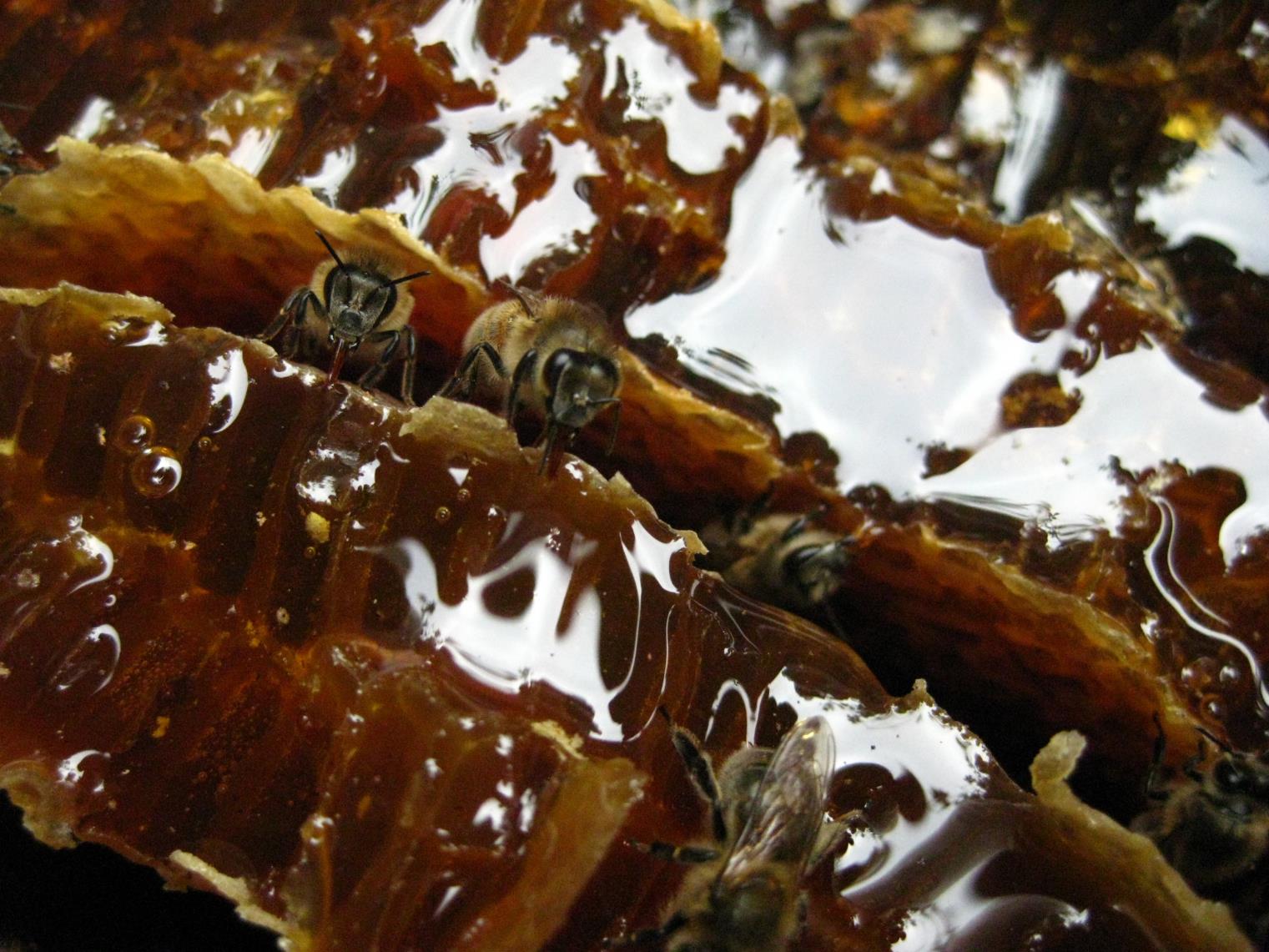 L’apiculture traditionnelle en Cévennes : quels enseignements pour le futur ?

Bertrand SCHATZ et Anna DUPLEIX 
(CEFE & LMGC, Montpellier)
[Speaker Notes: Miel = produit fini de la rencontre entre nature et culture
Mon etude découle de la vison de la culture décrite par Karine Basset]
INTRODUCTION
Contexte
Une approche pluridisciplinaire…
Enjeux 
environnementaux
Etude Ethnobiologique:
Quels sont les savoirs et pratiques associés aux RT ?
 Qui sont les acteurs 
- Comment ont-ils évolués ?
Etude Ecologique
Quels sont les fonctions écologiques d’un rucher sédentaire ?
Quel est le rôle de l’abeille noire dans les écosystèmes cévenoles ?
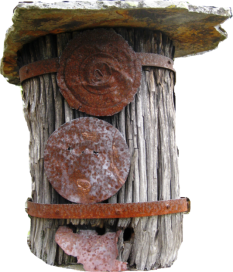 Etude vétérinaire
-Quel est l’état sanitaire des ruchers troncs ?
Enjeux 
Culturels
Enjeux socio-
      économiques
Etude historique:
- Quand, comment et pourquoi l’apiculture s’est développée dans les Cévennes?
Etude des enjeux de conservation
- Comment et pourquoi conserver l’abeille noire et les ruchers-troncs ?
[Speaker Notes: AJOUTER PNR etc….. !!!!!!
We are now,  in a context of traditional knowledge dicrease, biodiversity and bees dicrease
So, In order to inventory this natural and cultural heritage, to find a way for conservation, the Cevennes national Park made a collaboration with the Ecological research center of Montpellier, in France. Collected information will be used by the National Park as a basis for the implementation of a conservation policy]
Diversité de l’apiculture dans le monde
INTRODUCTION
Contexte
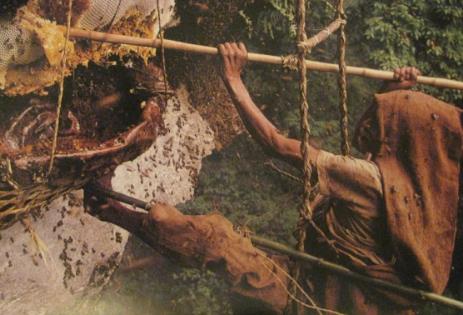 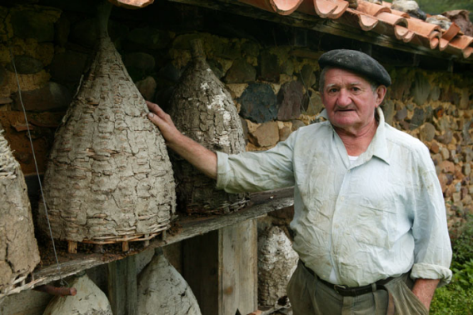 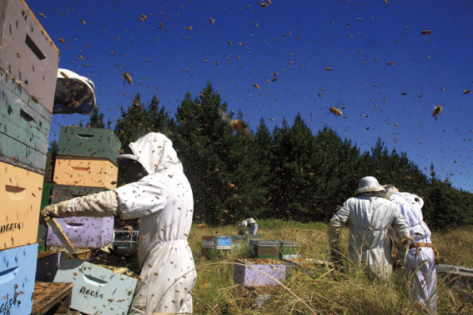 Éric Tourneret
Éric Tourneret
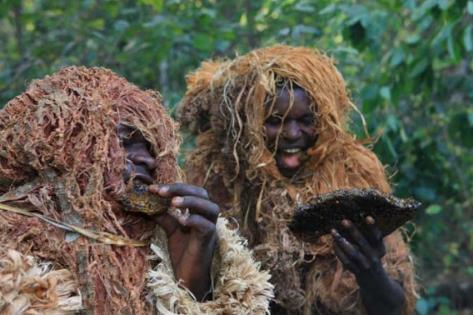 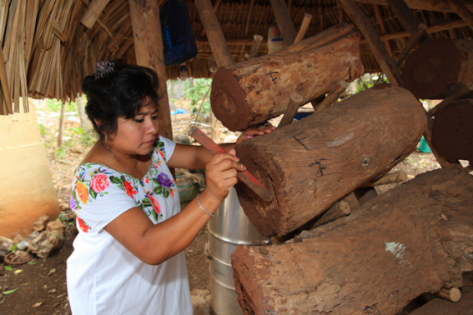 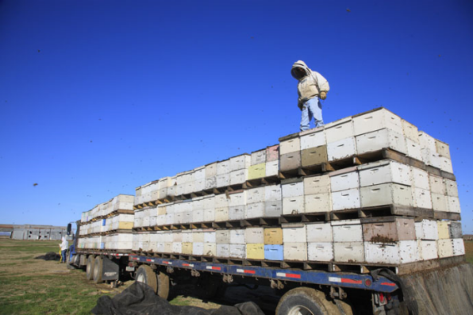 Éric Tourneret
Éric Tourneret
Éric Tourneret
Ruches fixistes traditionnelles
Apicollecte
Transhumance en ruches modernes
Gradient de domestication
Le rucher-tronc
Méthodes d’enquêtes
Entretiens semi-directifs : 
80 apiculteurs et apicultrices, dont 20 « anciens » 

Observation participante : 
3 ans de vie en Cévennes
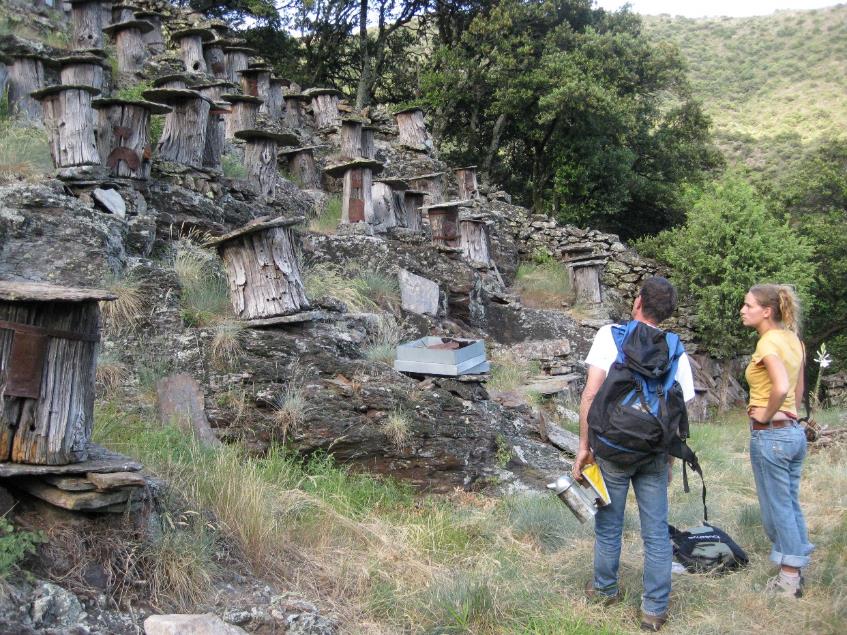 Les savoir-faire
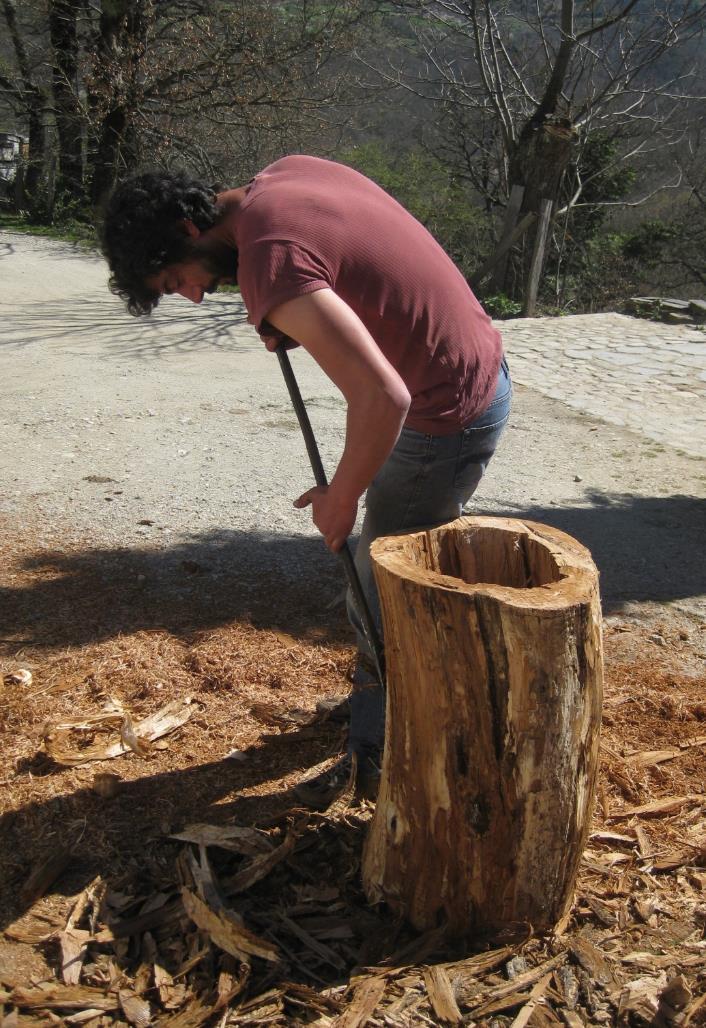 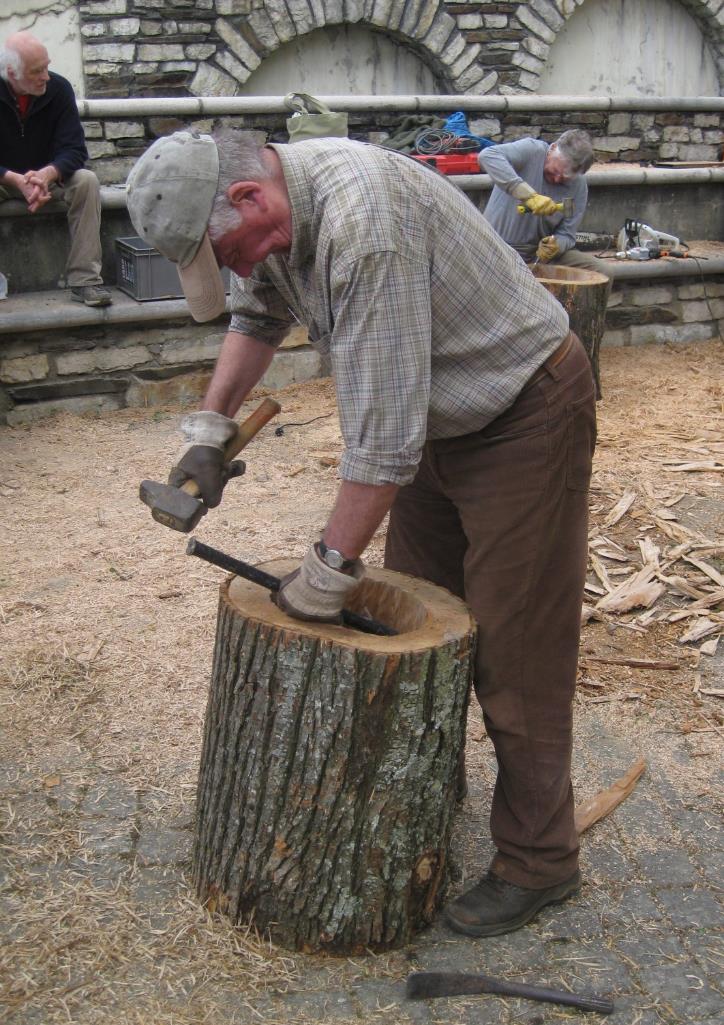 [Speaker Notes: Fabrication des ruchers lié à de nombreux élement de la nature]
Les éléments de la ruche-tronc
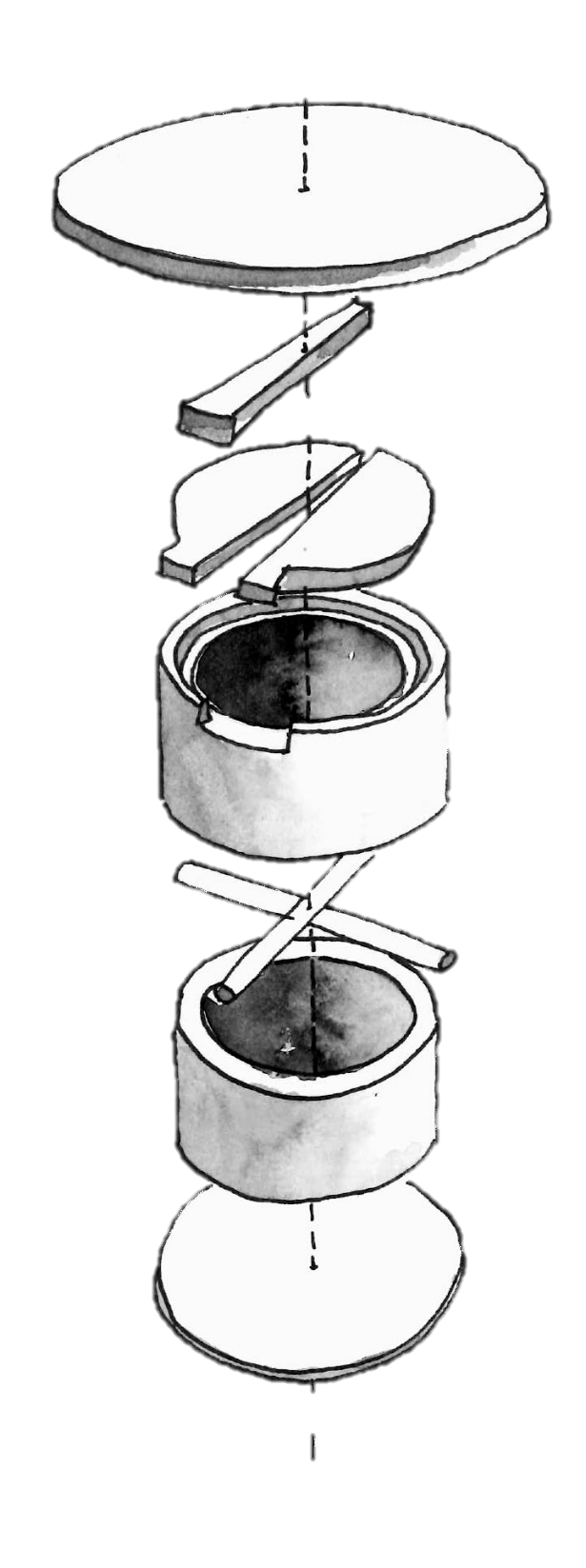 La lauze de couverture
Lo pescou ou bouges
Le tronc de châtaignier
Le croisillon de bois
La lauze de base
L’agencement du rucher-troncs
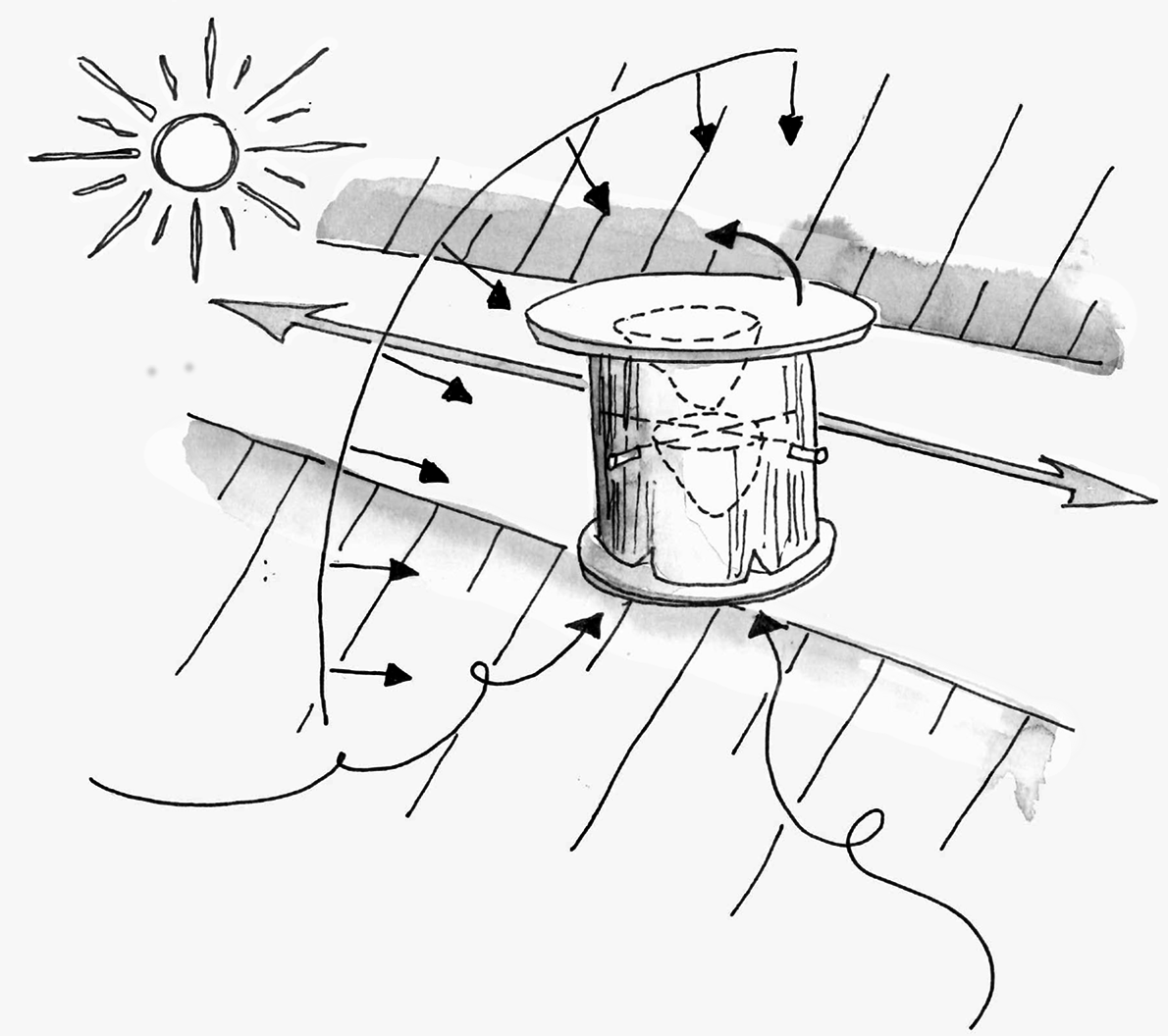 La récolte
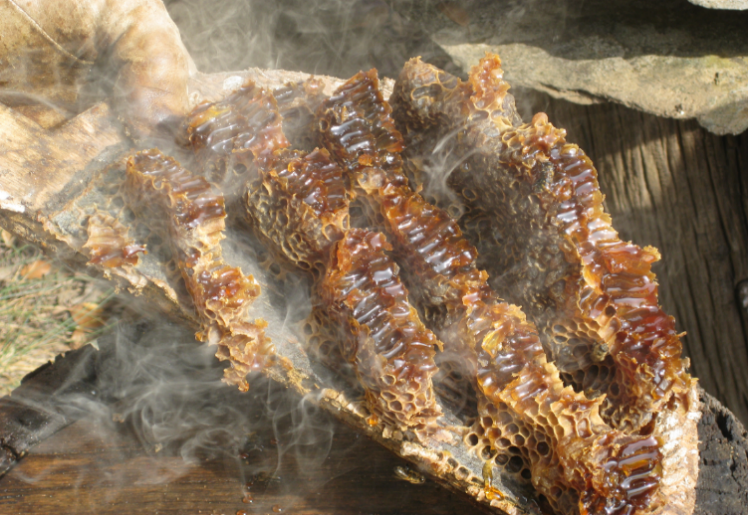 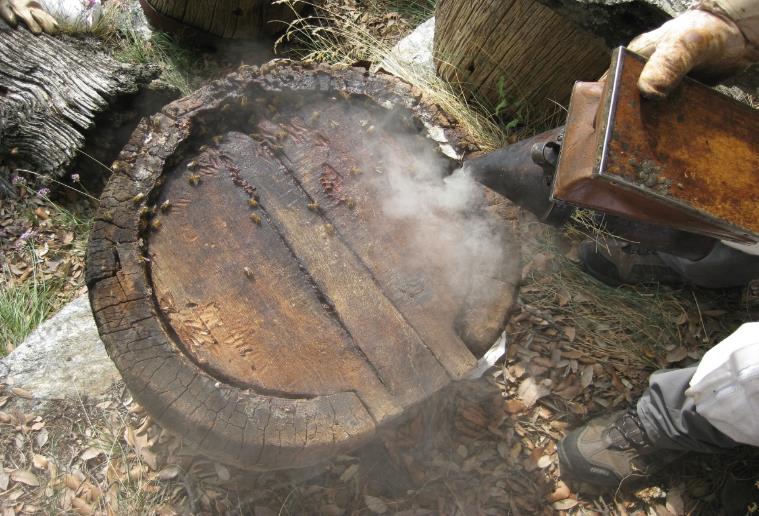 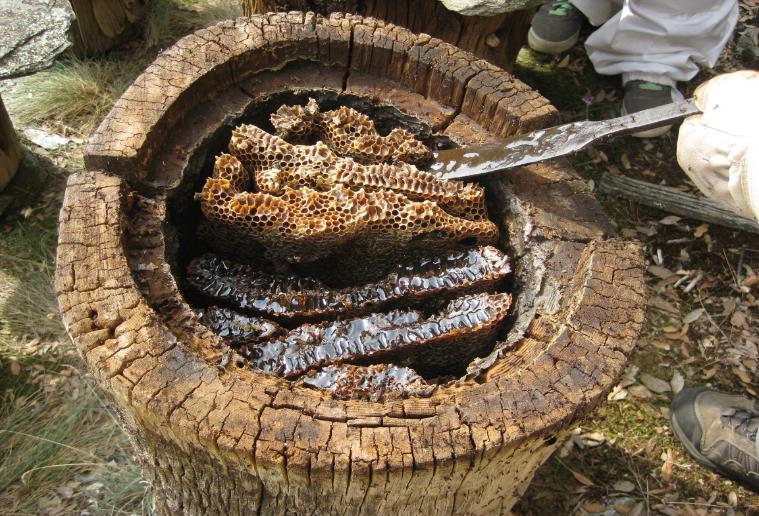 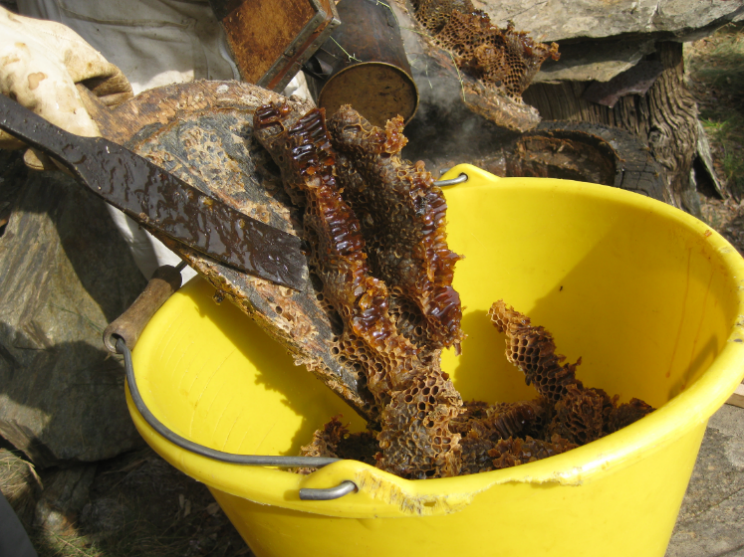 [Speaker Notes: Naturel : construction des abeilles/ forme des brèches
L’homme s’adapte à la nature, à la construction de la colonie.
Il observe la ruche sais qu’il ne faut pas prélever trop de miel pour que perdure la colonie.]
Calendrier des pratiques
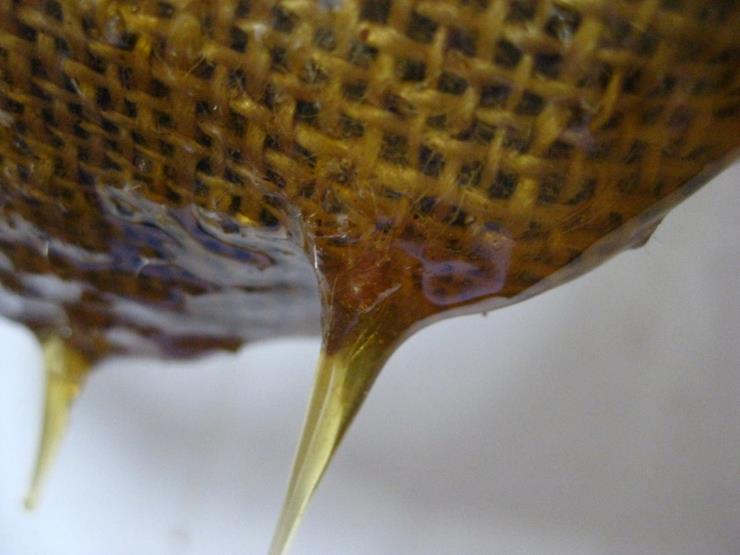 Compatible avec une 
pluri-activité
10
[Speaker Notes: Du choix de l’emplacement du rucher à la récolte du miel en passant par la fabrication de la ruche

We interviewed the rare beekeepers still using trunk-hives and seniors from the Cévennes, in order to gather information about the local beekeeping traditions. Major specificities of this trunk-apiary lie in its permanency, its sedentary settlement and the method of honey extraction.]
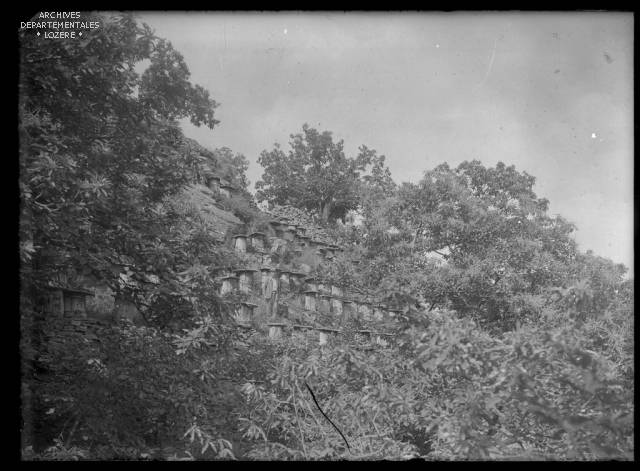 L’histoire éco-ethnographique
de l’apiculture en Cévennes
[Speaker Notes: We interviewed the rare beekeepers still using trunk-hives and seniors from the Cévennes, in order to gather information about the local beekeeping traditions. Major specificities of this trunk-apiary lie in its permanency, its sedentary settlement and the method of honey extraction.]
L’histoire éco-ethnographique de l’apiculture en Cévennes
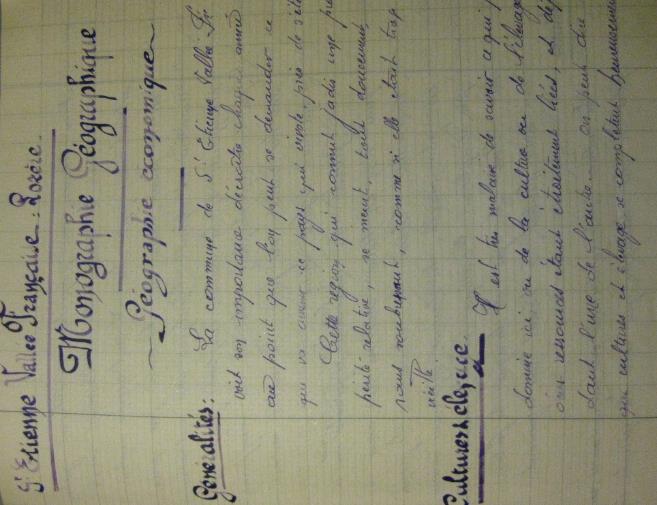 Archives départementales du Gard
Moyen Âge au XIXème


Archives départementales de la Lozère
XIXème et XXème

Archives personnelles de Daniel Travier (responsable du musée des vallées cévenoles)
et d’Alain Renaux (ethnobotaniste)
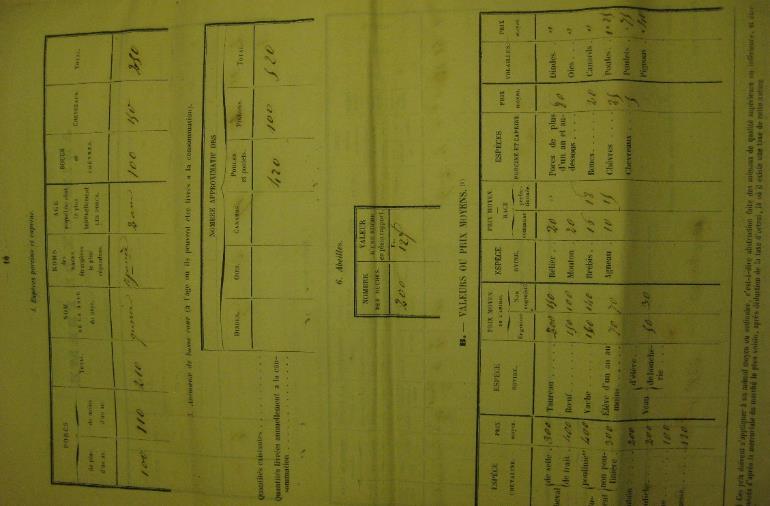 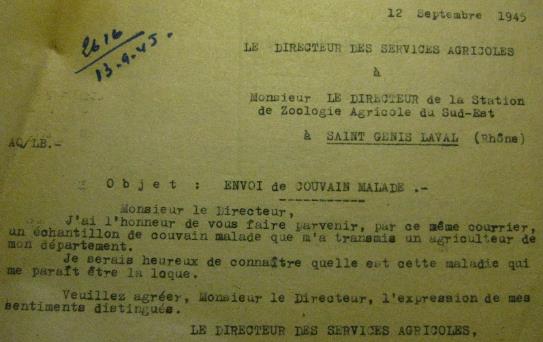 12
L’histoire éco-ethnographique de l’apiculture en Cévennes
En brun : information concernant les ruches
En vert : Information concernant les abeilles
En bleu : Information concernant les produits de la ruche (miel et cire)
En noir : Information concernant les hommes
Importance estimée 
de l’activité apicole et 
du type de ruche(%)
100
Miel est la seule source de sucre
(utilisé seulement chez les nobles)
75
Utilisation de ruche en paille
en Lozère, Margeride et Gévaudan
Première utilisation des lauzes
Miel et cire
utilisés comme
monnaie
Forte augmentation de la population en Cévennes
Cévennes sont fertiles en miel  (464-467), suggérant la collecte de miel
1ère référence à l’élevage d'abeilles
sur les rancs : paroi rocheuse abritant un site propice à l’installation de ruches (utilisable pour ruches-tronc)
50
Tous les éléments existent pour une apiculture en ruche-tronc
Présence
en France de l’abeille
Apis mellifera mellifera
Evocation des bigres : agents forestiers collectant les essaims en forêt, pour produire du miel et de la cire
Premiers
peuplements humains
attestés en Lozère
Nombreuses
plantations
de
châtaigniers
Premières
traces de pollen de
châtaignier
25
0
1550
- 1 million 
d’années
- 250 000
à -35000
1000
1100
Avant
1200
1226
1270
1351
1371
1488
1500
1550
1600
Époque
romaine
Préhistoire
Début Moyen-âge
Fin Moyen-âge
13
L’histoire éco-ethnographique de l’apiculture en Cévennes
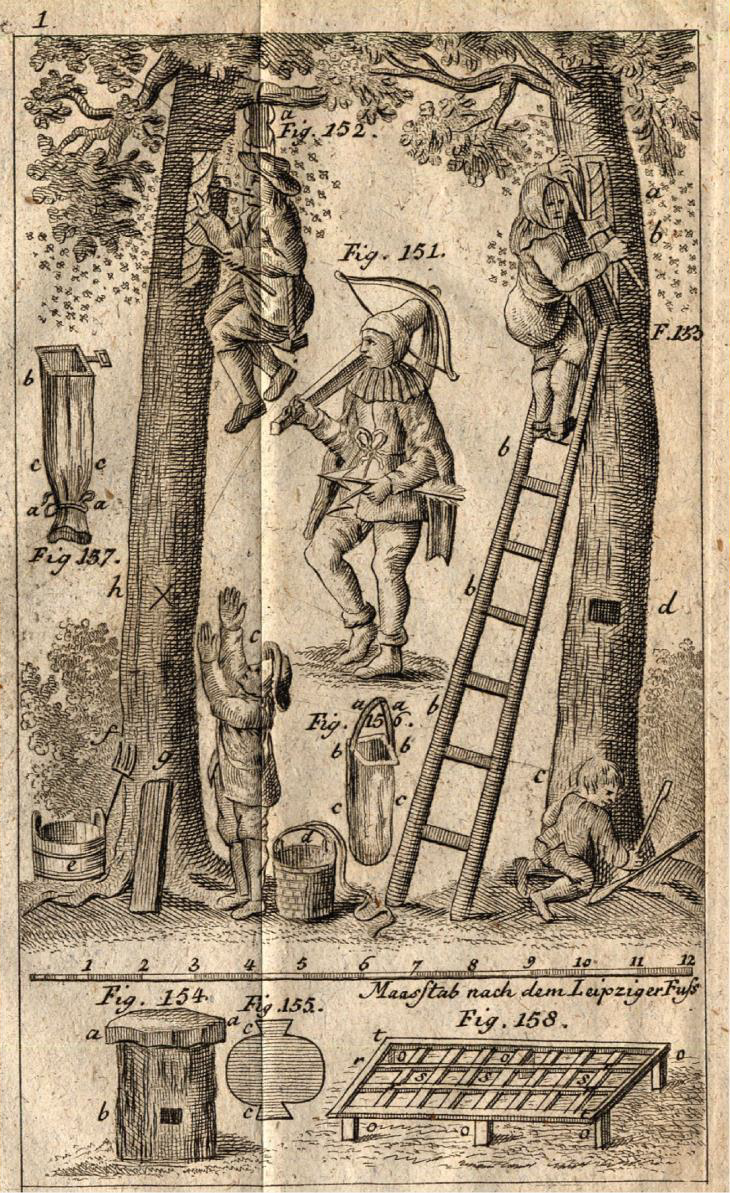 Gravure de 1774 de Johann Georg Krünitz (1728-1796) montrant la collecte dans les arbres par les BIGRES et la confection de ruche-tronc (Musée des vallées cévenoles)
En brun : information concernant les ruches
En vert : Information concernant les abeilles
En bleu : Information concernant les produits de la ruche (miel et cire)
En noir : Information concernant les hommes
Importance estimée 
de l’activité apicole et 
du type de ruche(%)
100
Miel est la seule source de sucre
(utilisé seulement chez les nobles)
75
Utilisation de ruche en paille
en Lozère, Margeride et Gévaudan
Première utilisation des lauzes
Miel et cire
utilisés comme
monnaie
Forte augmentation de la population en Cévennes
Cévennes sont fertiles en miel  (464-467), suggérant la collecte de miel
1ère référence à l’élevage d'abeilles
sur les rancs : paroi rocheuse abritant un site propice à l’installation de ruches (utilisable pour ruches-tronc)
50
Tous les éléments existent pour une apiculture en ruche-tronc
Présence
en France de l’abeille
Apis mellifera mellifera
Evocation des bigres : agents forestiers collectant les essaims en forêt, pour produire du miel et de la cire
Premiers
peuplements humains
attestés en Lozère
Nombreuses
plantations
de
châtaigniers
Premières
traces de pollen de
châtaignier
25
0
1550
- 1 million 
d’années
- 250 000
à -35000
1000
1100
Avant
1200
1226
1270
1351
1371
1488
1500
1550
1600
Époque
romaine
Préhistoire
Début Moyen-âge
Fin Moyen-âge
14
Méthodes
L’histoire éco-ethnographique de l’apiculture en Cévennes
En brun : information concernant les ruches
En vert : Information concernant les abeilles
En bleu : Information concernant les produits de la ruche (miel et cire)
En noir : Information concernant les hommes
100
1ère mention
de pluri-activité
impliquant l’apiculture
Pas de nouvelles terrasses en Cévennes
1ère mention de vente de cire blanche pour la production de chandelles
1ère mention
de brougnons de mouches à miel, donc de rucher-tronc
Les ruchers-troncs implantés partout dans les Cévennes :
Emplacements aussi sur les terrasses abandonnées
75
Age d’or de l’apiculture traditionnelle
en ruche -troncs
Arrivée
des premières ruches à cadres
Invention 
de la ruche 
à cadres
50
Popularisation
de l’utilisation du sucre issu des ruches avec l’arrivée du café
Tous les ruchers-troncs sont en bois de châtaigniers et recouverts d’une lauze
1ère mention d’une rancardère : un site abrité de la falaise et utilisé pour installer un rucher-troncs
1ère mention
de vente de miel et de cire
à un apothicaire à des fins médicinales
Crise agricole + Apparition 
de la maladie de l’encre
25
Exode rural vers les villes minières
Age d’or de l’apiculture cévenole en ruche-troncs
0
1600
1627
1694
1751
1765
1800
1840
1850
1850
1900
1880
1900
1900
Temps modernes (16 au 18ème siècle)
15
L’histoire éco-ethnographique de l’apiculture en Cévennes
En brun : information concernant les ruches
En vert : Information concernant les abeilles
En bleu : Information concernant les produits de la ruche (miel et cire)
En noir : Information concernant les hommes
Ruche-troncs
Ruche à cadres
100
1ère mention de nourrissement 
usuel au sucre
1ère mention de 
vente d’abeilles italiennes
Prix actuels :
300 € : ruche-tronc
150 € : ruche à cadres
75
Arrivée massive de l’abeille caucasienne et du varroa
Apiculture en ruche-troncs reste dominante
Ruche-troncs au Sud de la Lozère et ruche en paille au nord de la Lozère
Edition d’un traité d’apiculture moderne par le syndicat apicole de Lozère
Vente de ruche-tronc comme objet décoratif
Abandon progressif des ruches-troncs
Demande de création d’un rucher
expérimental
50
Début de l’attrait touristique et patrimonial pour les ruches-troncs
Phase de transition rapide entre les deux types de ruches
Existence d’un syndicat apicole
En Lozère
Exposition 
apicole
en Lozère
Déclin des abeilles 
(CCD)
Recensement
agricole
25
Début de 
l’arrivée d’autres races d’abeilles
Fin de l’exode rural
Temps
Diminution progressive de l’apiculture cévenole en ruche-troncs
0
1980-82
1900
1925
1931
1936
1943
1944
1950
1959
1970-80
2000
2005-10
2014
Age d’or de l’apiculture moderne en Cévennes
1ère guerre 
mondiale
2ème guerre 
mondiale
Après guerre
Période actuelle
16
L’histoire éco-ethnographique de l’apiculture en Cévennes
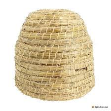 Au moins 1 000 ans 
de faible production
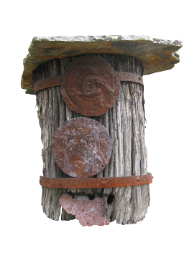 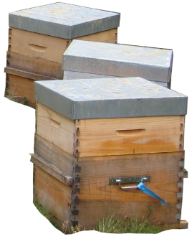 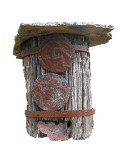 Au moins 400 ans 
de production
intermédiaire
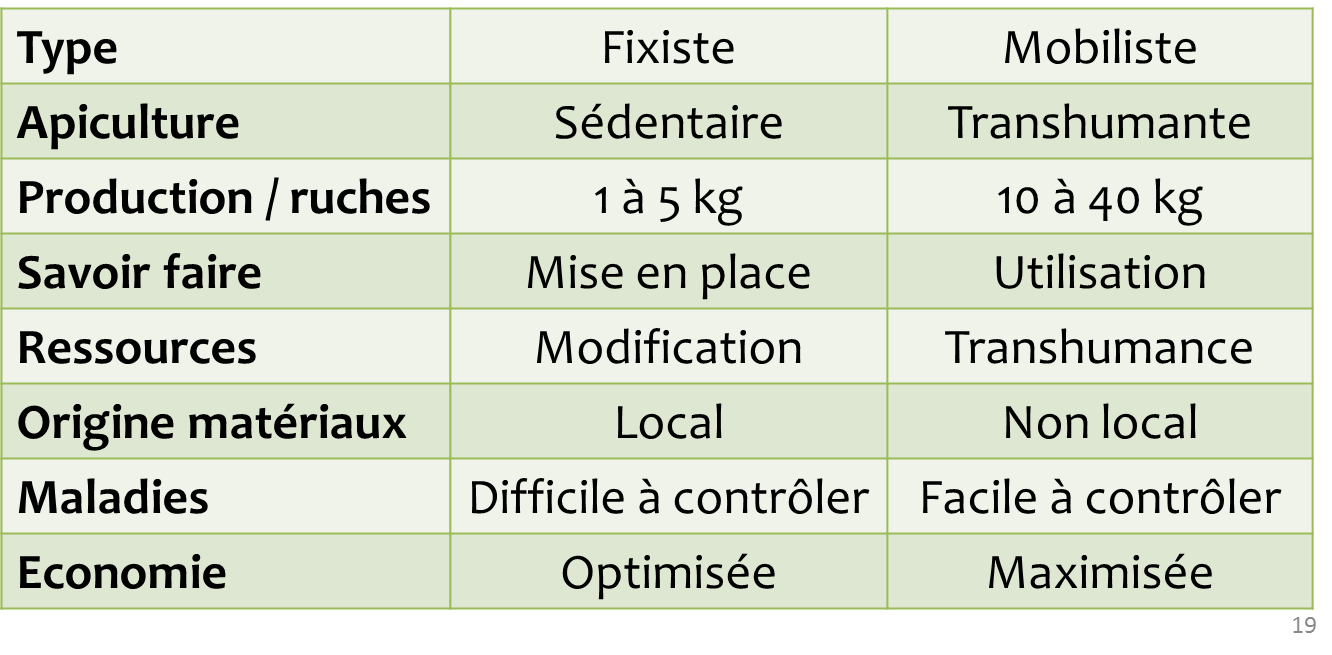 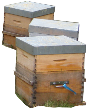 Environ 40 ans 
de forte production
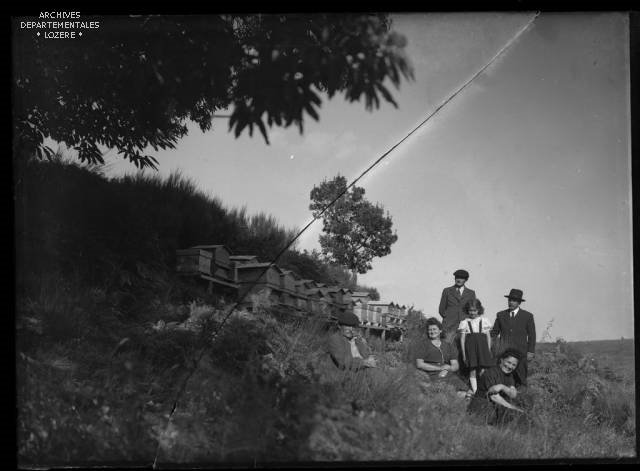 Lehébel-Péron A., Travier D., Renaux A., Dounias E. & Schatz B. 2016. From log hive to frame hive: ethnoecological history of beekeeping in Cevennes. Revue d’Ethnoécologie 9: 1-36.
1948, Les Balmelles. Des ruchers (famille Robert). Plaque de verre négative N/B 13x18 cm. Cliché Marius Robert. Don Robert Robert
18
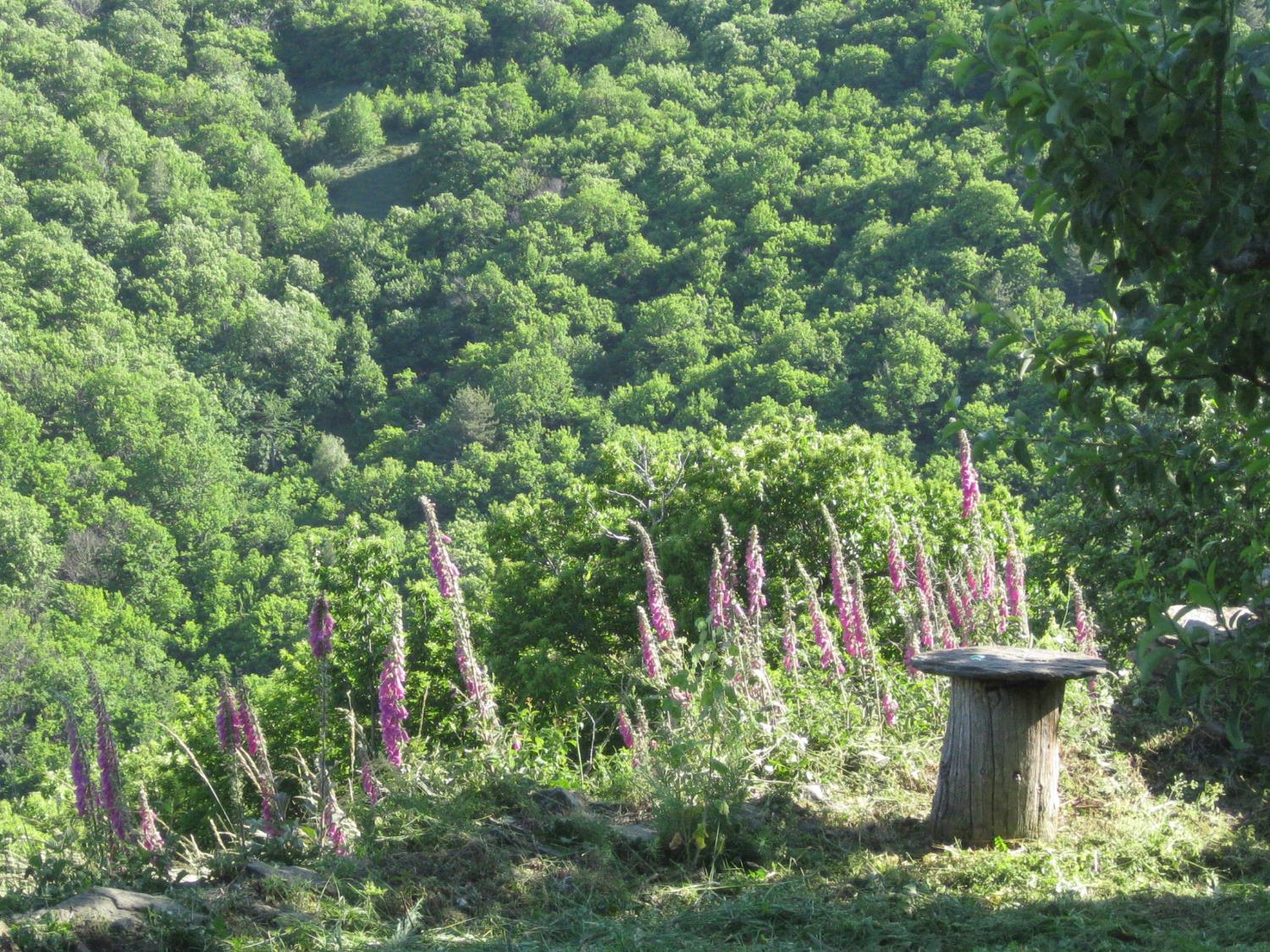 Quelles hypothèses pour 
le post-Doc Numev 
d’Anna Dupleix ?
19
Comparaison ruchers-troncs / ruches classiques
Le savoir local des apiculteurs indique trois éléments :

1) Les écarts de températures et d’humidité dans une ruche-tronc seraient mieux compensés dans une ruche-tronc
	→ Rôle de l’épaisseur de la paroi de la ruche
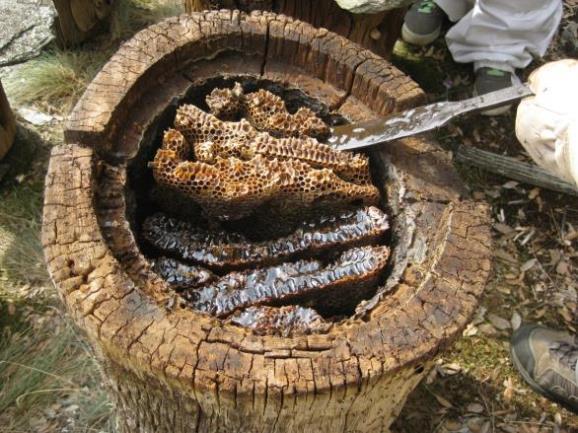 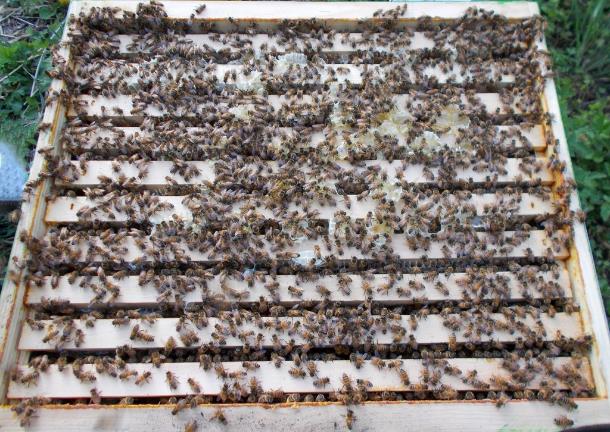 Comparaison ruchers-troncs / ruches classiques
Le savoir local des apiculteurs indique trois éléments :

1) Les écarts de températures et d’humidité dans une ruche-tronc seraient mieux compensés dans une ruche-tronc
	→ Rôle de l’épaisseur de la paroi de la ruche 

2) Le bois de châtaignier améliorerait la santé des abeilles 
	→ Rôle des tannins du bois de châtaignier de la ruche
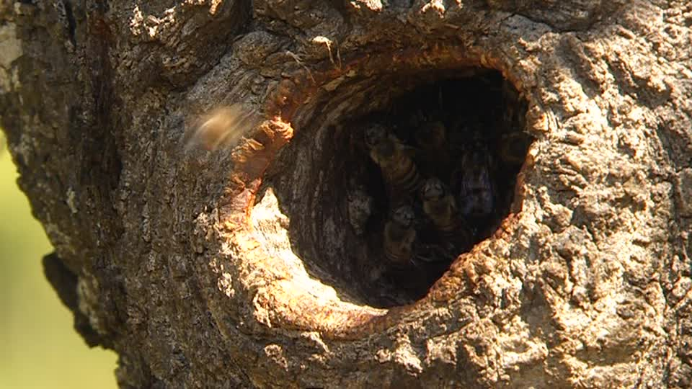 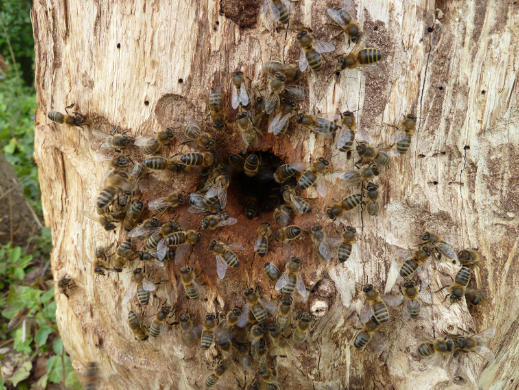 Comparaison ruchers-troncs / ruches classiques
Le savoir local des apiculteurs indique trois éléments :

1) Les écarts de températures et d’humidité dans une ruche-tronc seraient mieux compensés dans une ruche-tronc
	→ Rôle de l’épaisseur de la paroi de la ruche 

2) Le bois de châtaignier améliorerait la santé des abeilles 
	→ Rôle des tannins du bois de châtaignier de la ruche 

3) Le bois de châtaignier repousserait le Varroa destructor
	→ Rôle des tannins du bois de châtaignier de la ruche
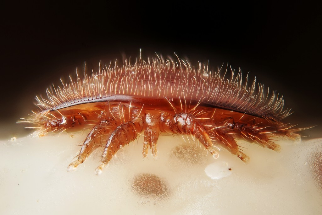 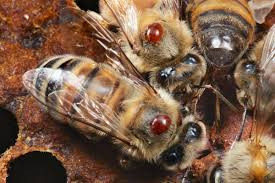 L’idée générale est de valoriser 
le savoir local en innovation technologique
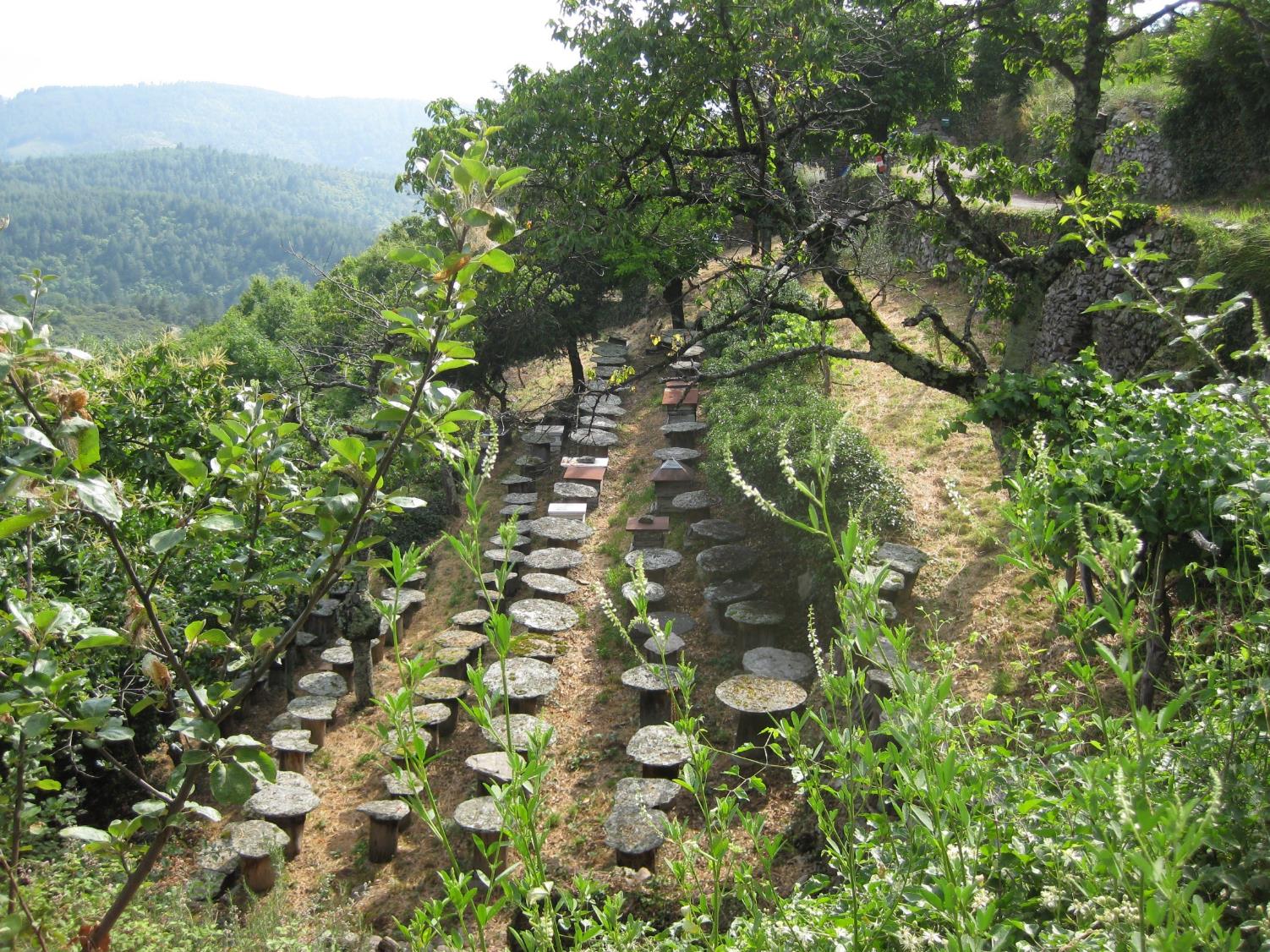 Merci de votre attention !
anna.dupleix@umontpellier.fr
bertrand.schatz@cefe.cnrs.fr
Solutions Numériques 
et Modélisation pour l’Environnement du Vivant
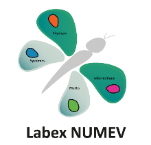 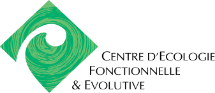 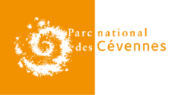 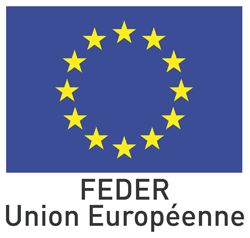 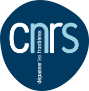 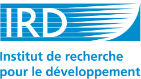 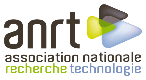 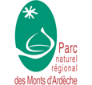